Дәріс 13. Соғыс және бiтiм мәселелерi: жаңа аспектілері.
Жоспары
Геосаясат ұғымы
Геосаяси орын түсінігі 
Геосаясат модельдері
Геосаясаттағы өзгерістер, елдер арасындағы бейбітшіліктің нығаюы
 Мемлекеттік қауіпсіздік түрлері
Дәрістің жоспары
Геосаясат ұғымы, геосаяси орын түсінігі, геосаясаттағы өзгерістер, геосаясат модельдері, мемлекеттік қауіпсіздік түрлері, геосаясаттағы өзгерістер, елдер арасындағы бейбітшіліктің нығаюы мәселелерімен танысу.
ФРИДРИХ РАТЦЕЛЬ
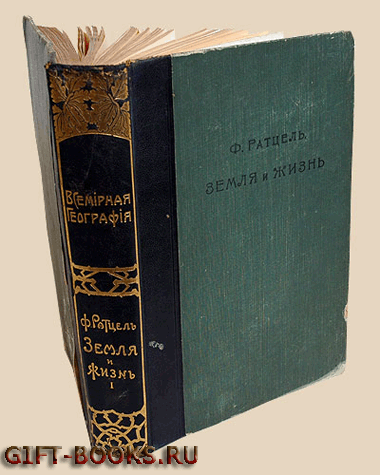 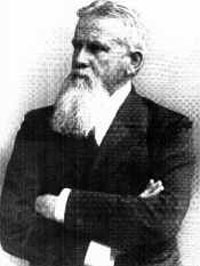 Фридрих Ратцель (1844-1904) – неміс  географы және  этнолог, социолог; антропогеографияның және геосаясаттың  негізін салушы
Ф.РАТЦЕЛь ойлары
Мемлекет биологиялық ағза сияқты (туу, даму, жойылу) циклдардан өтеді
Мемлекеттің даму бағыты оның тұрған орнына тікелей байланысты
Халықтың тұрған топырағы мен территориясы оның тарихи дамуын анықтайды (детерменизм теориясы
Мемлекеттің пайда болуы, территорияны басып алу, ( экспансия) сосын қақтығыстар нәтижесінде жеңілу арқылы жойылуы барлық уақытта болған. 
Ол табиғат заңдылығы сияқты
2
Географиялық саясат